БПОУ УР «Радиомеханический техникум» им. Шутова

 Герои фронта и тыла Удмуртской АССР 
в 1941-1945 гг. 
Новости во время войны
Работники, поощренные государственными наградами
Орден «Знак почета»
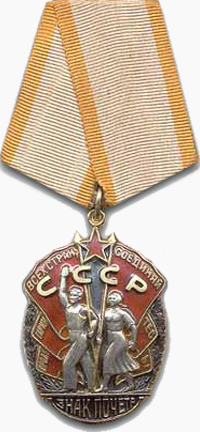 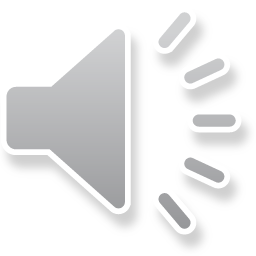 Удмуртская правда. 1942. 12 февраля
Слесарь 78-го цеха 
Ижевского 
машиностроительного 
завода 
Назаров
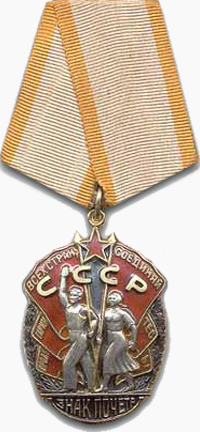 Удмуртская правда. 1942. 12 февраля
Многостаночница – 
фрезеровщица 
Ижевского 
машиностроительного
 завода 
Калабина
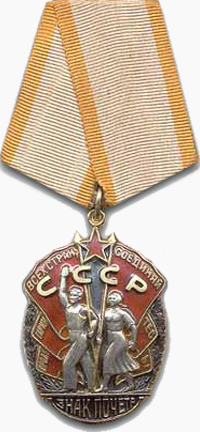 Удмуртская правда. 1942. 18 февраля
Машинист разливочного 
крана цеха № 22 
металлургического 
завода
 Овчинникова
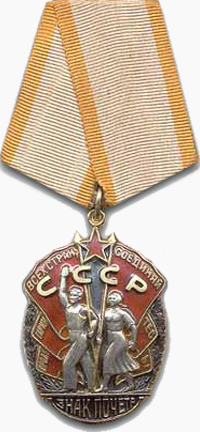 Удмуртская правда. 1942. 2 апреля
Кузнец 15 цеха 
металлургического 
завода 
Калабин
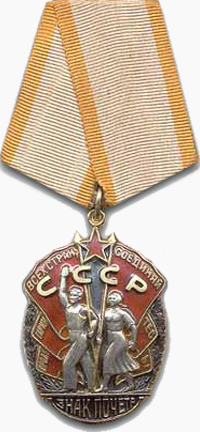 Орден Красной Звезды
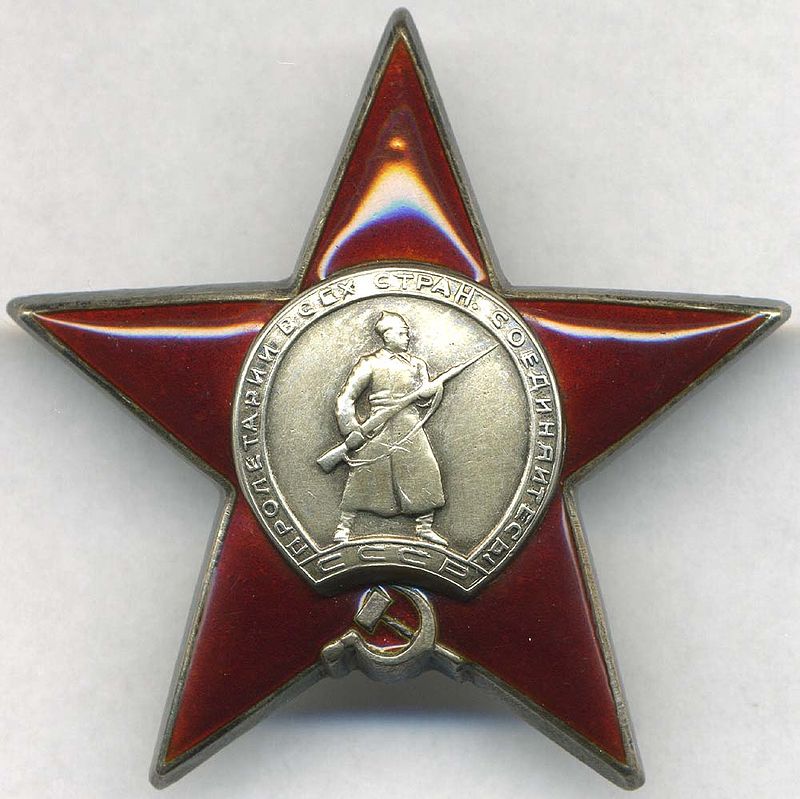 Удмуртская правда. 1942. 13 февраля
Бригадир – 
вальцовщик 
14-го цеха Ижевского
 металлургического 
завода 
Обухов
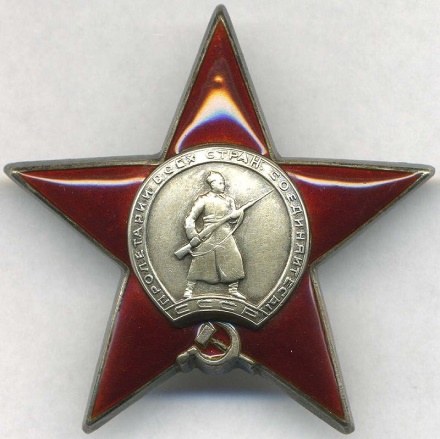 Удмуртская правда. 1942. 13 февраля
Кузнец 15-го цеха
 Ижевского 
металлургического 
завода 
Кунгуров
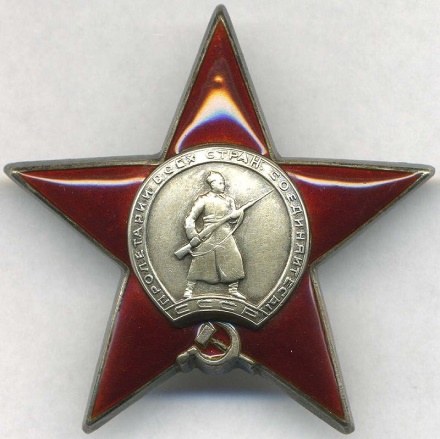 Удмуртская правда. 1942. 17 февраля
Сборщик 44 цеха
 Ижевского 
машиностроительного 
завода 
Серебряков
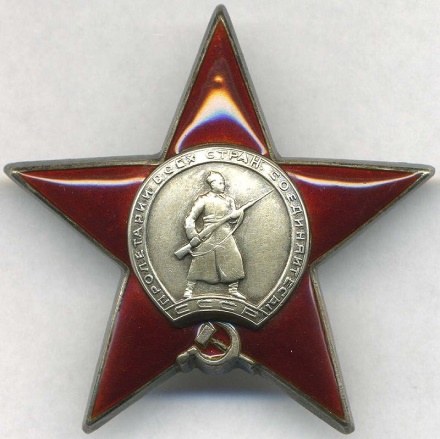 Удмуртская правда. 1942. 4 апреля
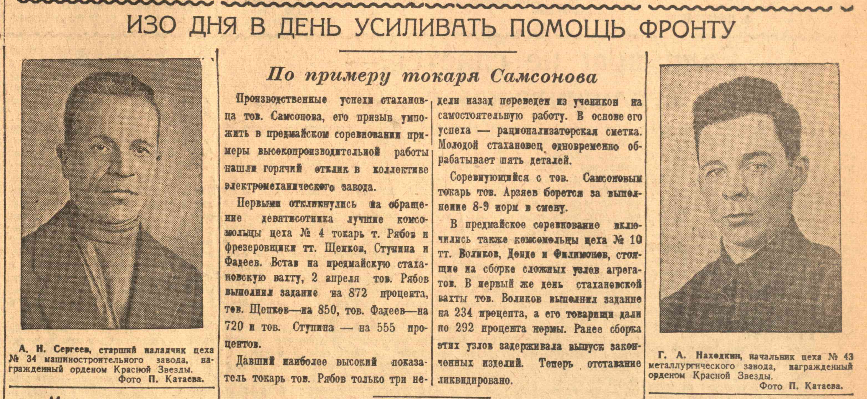 Г. А. Находкин, 
начальник цеха № 43 
металлургического 
завода
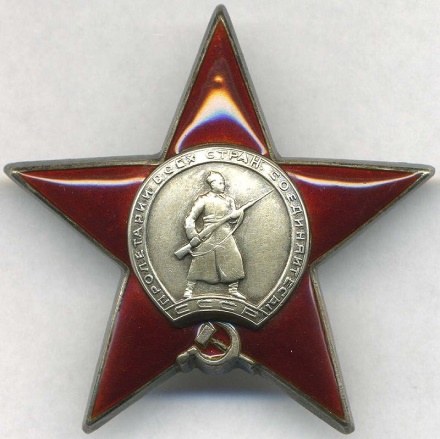 Медаль «За трудовое отличие»
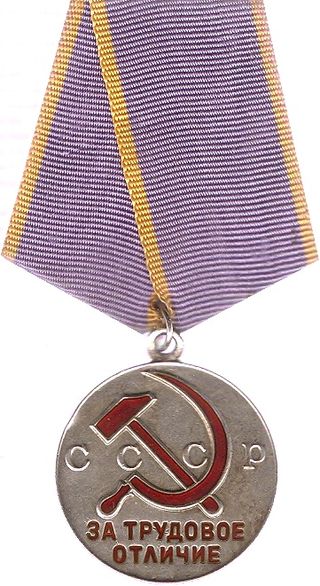 Удмуртская правда. 1942. 18 февраля
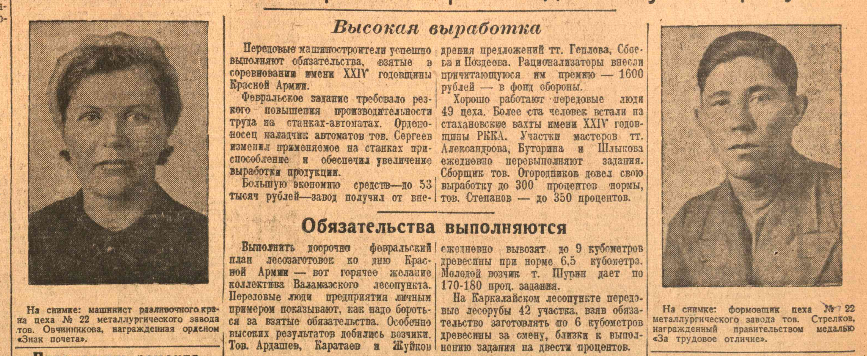 Фрезеровщик 
цеха № 22 
металлургического 
завода 
Стрелков
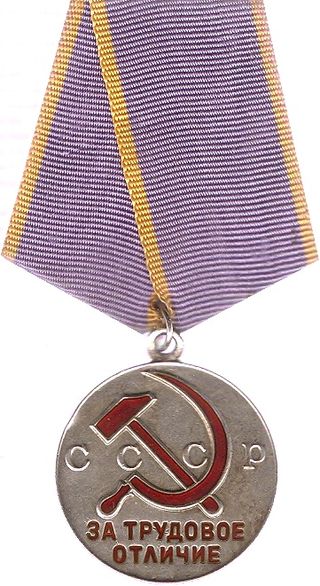 Удмуртская правда. 1942. 21 февраля
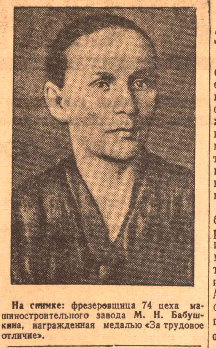 Фрезеровщица 74 цеха
 машиностроительного 
завода
 М. Н. Бабушкина
Удмуртская правда. 1942. 11 апреля
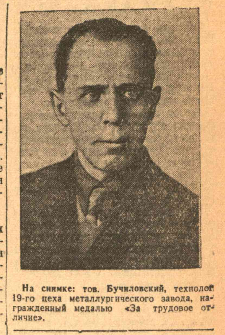 Бучиловский, 
технолог 19-го цеха
 металлургического 
завода
Удмуртская правда. 1942. 1мая
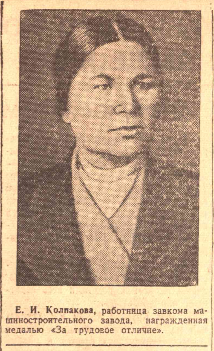 Е. И. Колпакова, 
работница завкома
 машиностроительного
 завода
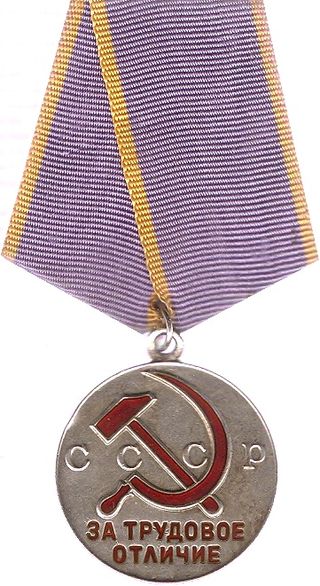 Орден Ленина
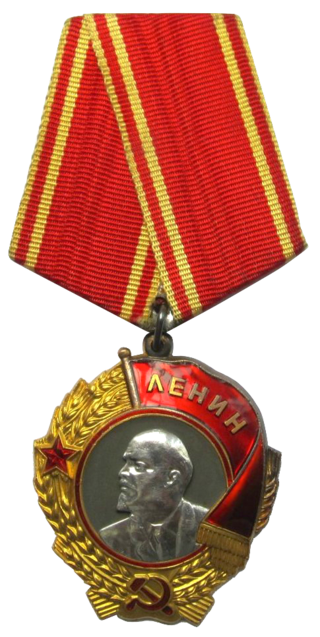 Удмуртская правда. 1942. 12 марта
Копотев - 
расточник 
Машиностроительного
 завода
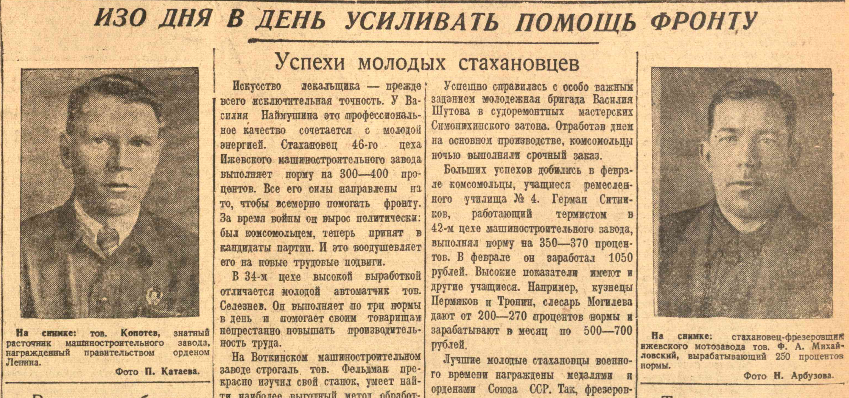 Медаль «За трудовую доблесть»
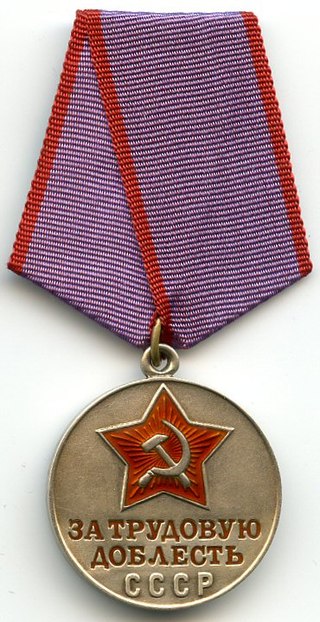 Удмуртская правда. 1942. 25 апреля
Потапов, 
фрезеровщик 54 цеха 
машиностроительного 
завода
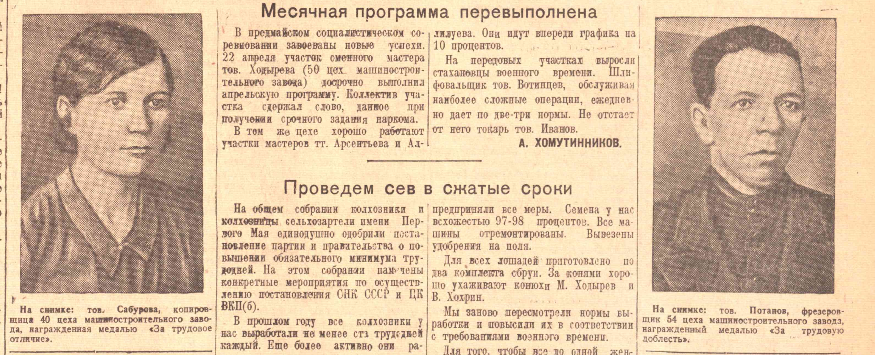 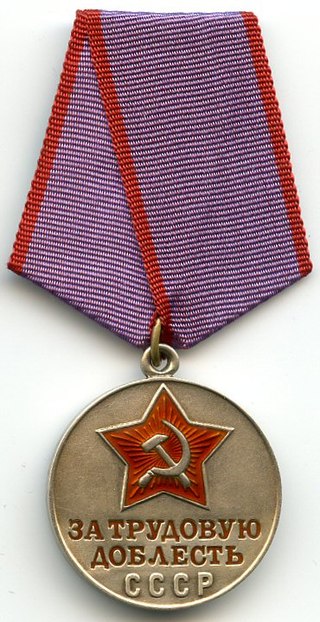 Удмуртская правда. 1942. 25 апреля
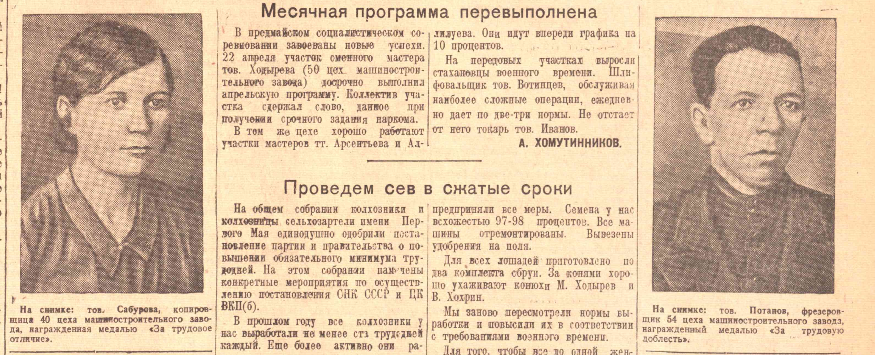 Сабурова,
 копировщица 40 цеха
 машиностроительного 
завода
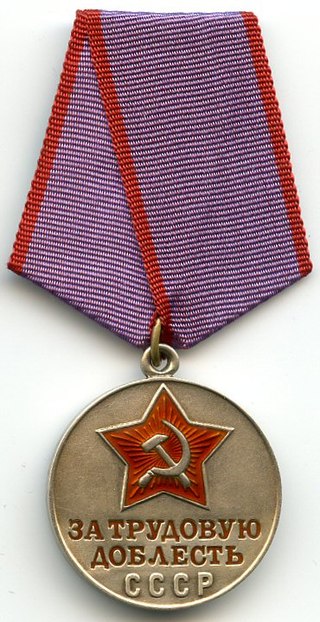 Орден Трудового Красного Знамени
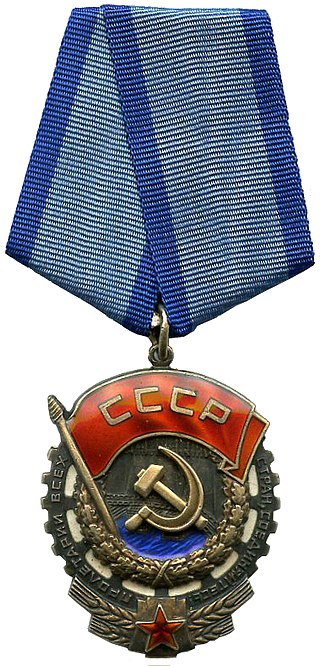 Удмуртская правда. 1942. 8 мая
З. К. Перминов – строгаль
 83 цеха 
машиностроительного 
завода
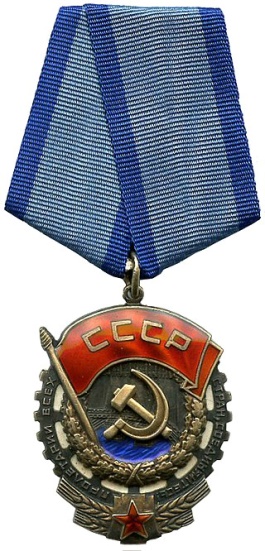 Список источников
https://ru.wikipedia.org/wiki/Орден«Знак_Почёта»
https://ru.wikipedia.org/wiki/Орден_Красной_Звезды
https://ru.wikipedia.org/wiki/Медаль_«За_трудовое_отличие»
https://ru.wikipedia.org/wiki/Орден_Ленина
https://ru.wikipedia.org/wiki/Медаль_«За_трудовую_доблесть»
https://ru.wikipedia.org/wikiОрден_Трудового_Красного_Знамени
Удмуртская правда за январь – май 1942 г. // https://elibrary.unatlib.ru/ 
Удмуртская правда за декабрь 1944 г. // https://elibrary.unatlib.ru/ 
Удмуртская правда за январь – май 1945 г. // https://elibrary.unatlib.ru/